Figure 3 Box plot showing myocardial salvage index (primary endpoint). Box plot shows median and interquartile range. ...
Eur Heart J, Volume 32, Issue 7, April 2011, Pages 867–877, https://doi.org/10.1093/eurheartj/ehq492
The content of this slide may be subject to copyright: please see the slide notes for details.
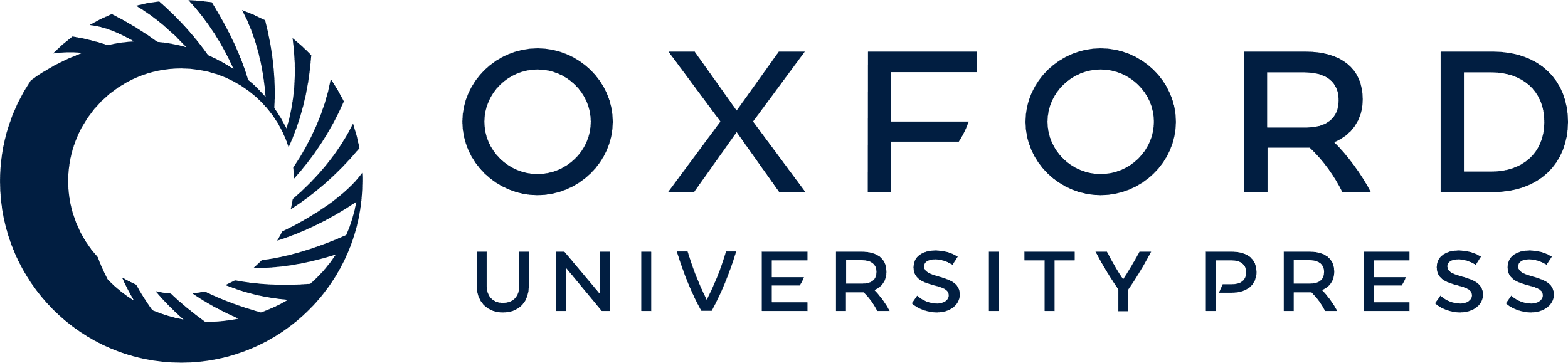 [Speaker Notes: Figure 3 Box plot showing myocardial salvage index (primary endpoint). Box plot shows median and interquartile range. Whiskers are drawn at (Q3+1.5*IQR, Q1−1.5*IQR). Q1, Q3 = first and third quartile, IQR = Q3 − Q1. ‘+' sign indicates mean value. Small box indicates outlier.


Unless provided in the caption above, the following copyright applies to the content of this slide: Published on behalf of the European Society of Cardiology. All rights reserved. © The Author 2010. For permissions please email: journals.permissions@oup.com]